Heuristic Evaluation
Game Usability
One or (ideally) more researchers examine a game and evaluate its compliance with recognised design principles (‘heuristics’)
Heuristic Evaluation
Pros
Comparatively fast and cheap to implement
Maximises value from more expensive methods
Comparing your game to conventional design is useful even if you disagree
Cons
Less comprehensive than they seem on paper
Effectively interpreting and applying heuristics requires some design expertise
Rigid application of 'authoritative' design principles can rob games of unique qualities
Usability: interactions are effective, efficient, and satisfying (ISO 9241-11 standard)
Playability: the interface is unobtrusive, design intent is clear, and the game is suitably difficult and engaging (Korhonen, 2016)
Usability vs. Playability
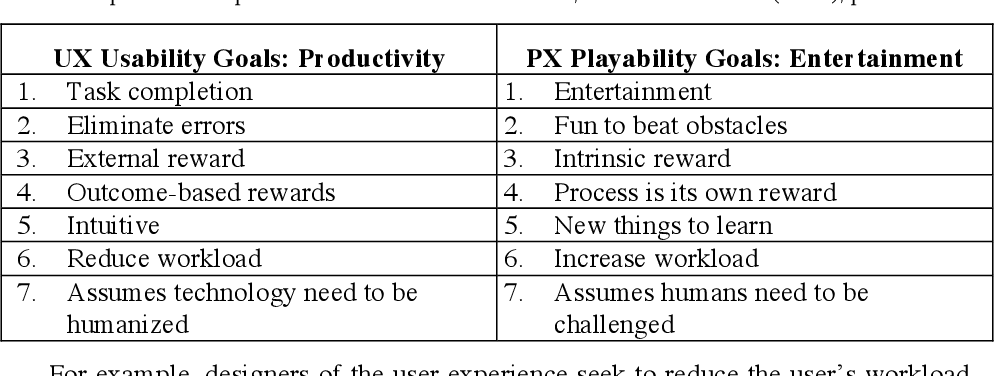 Game Usability Heuristics
Gameplay Heuristics(Playability)
Form groups of 4
Agree on a game to evaluate
You may need to limit the evaluation to a particular game segment to make this manageable
In pairs, play through your chosen game (segment), with one person noting any heuristic violations
Note all violations – even if they're not actually problems
Discuss your individual findings and decide on the most important issues
Write up your findings and design recommendations in a report
Application